《神经网络与深度学习》
线性模型
https://nndl.github.io/
大纲
分类问题示例
线性分类模型
Logistic Regression
Softmax Regression
Perceptron
SVM
分类示例
示例：图像分类
数据集：CIFAR-10
60000张32x32色彩图像，共10类
每类6000张图像
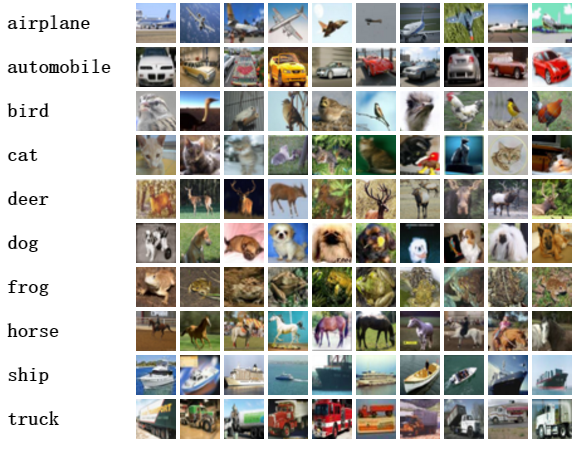 示例：图像分类
数据集：ImageNet
14,197,122 images, 21841 synsets
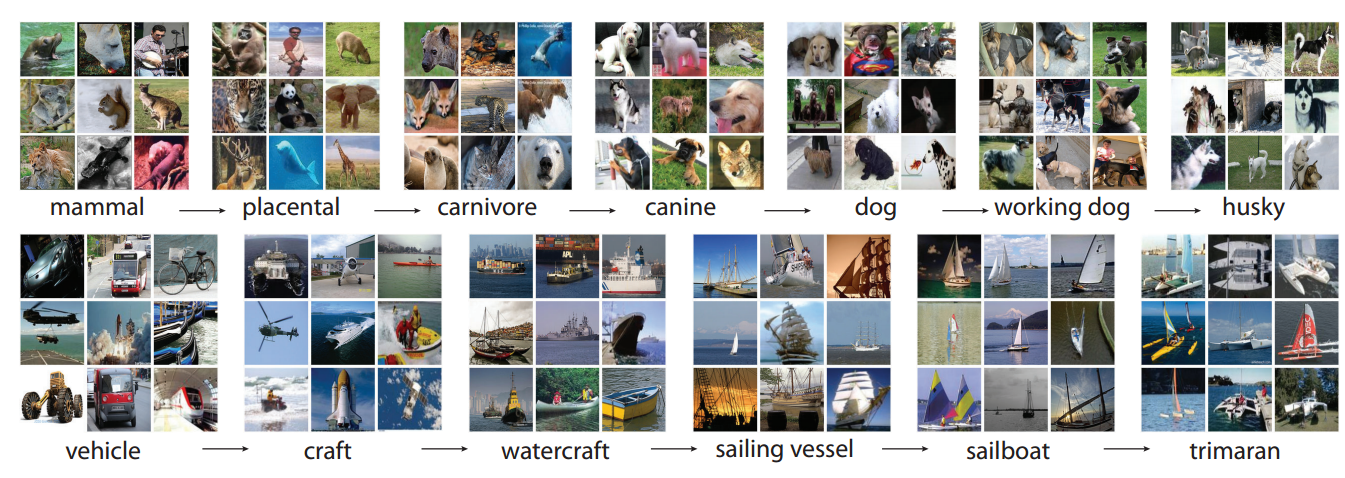 示例：图像分类
示例：图像分类、目标检测、实例分割
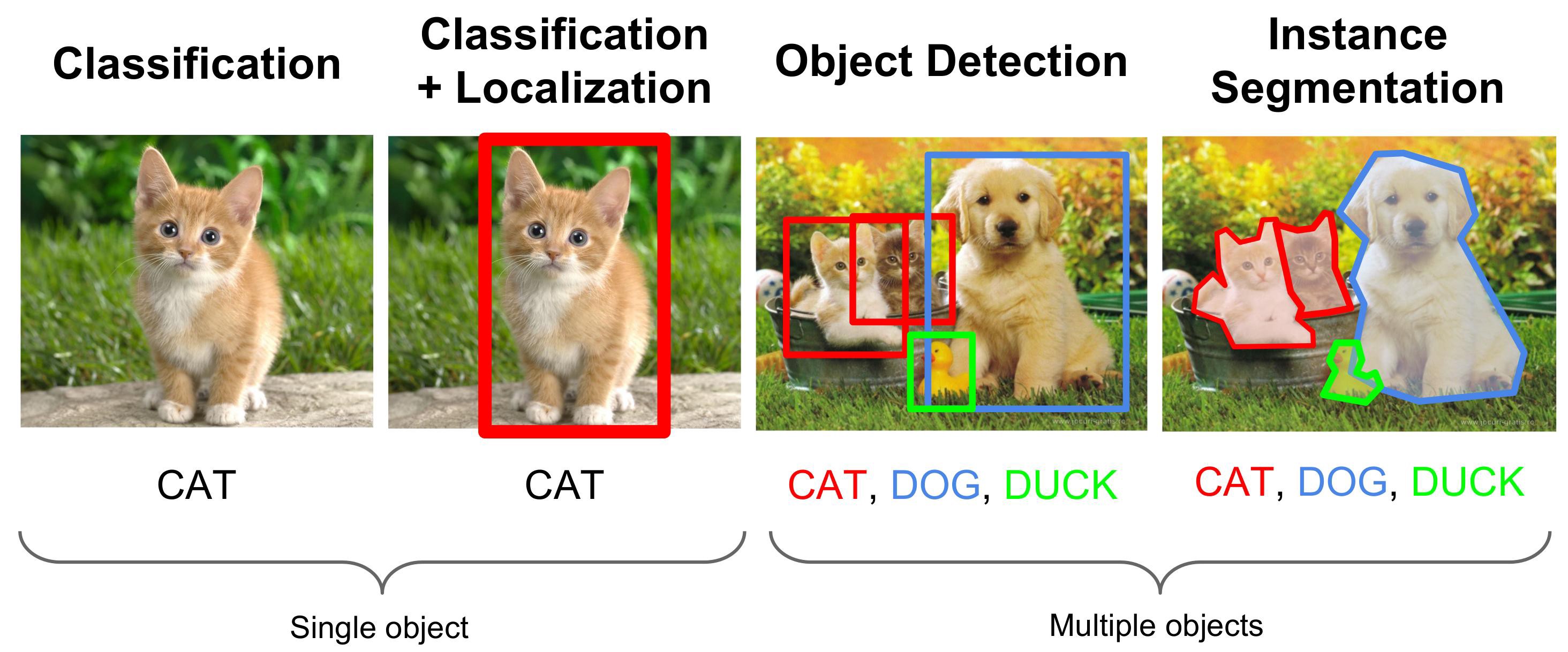 https://medium.com/zylapp/review-of-deep-learning-algorithms-for-object-detection-c1f3d437b852
[Speaker Notes: Comparison between image classification, object detection and instance segmentation.]
示例：垃圾邮件过滤
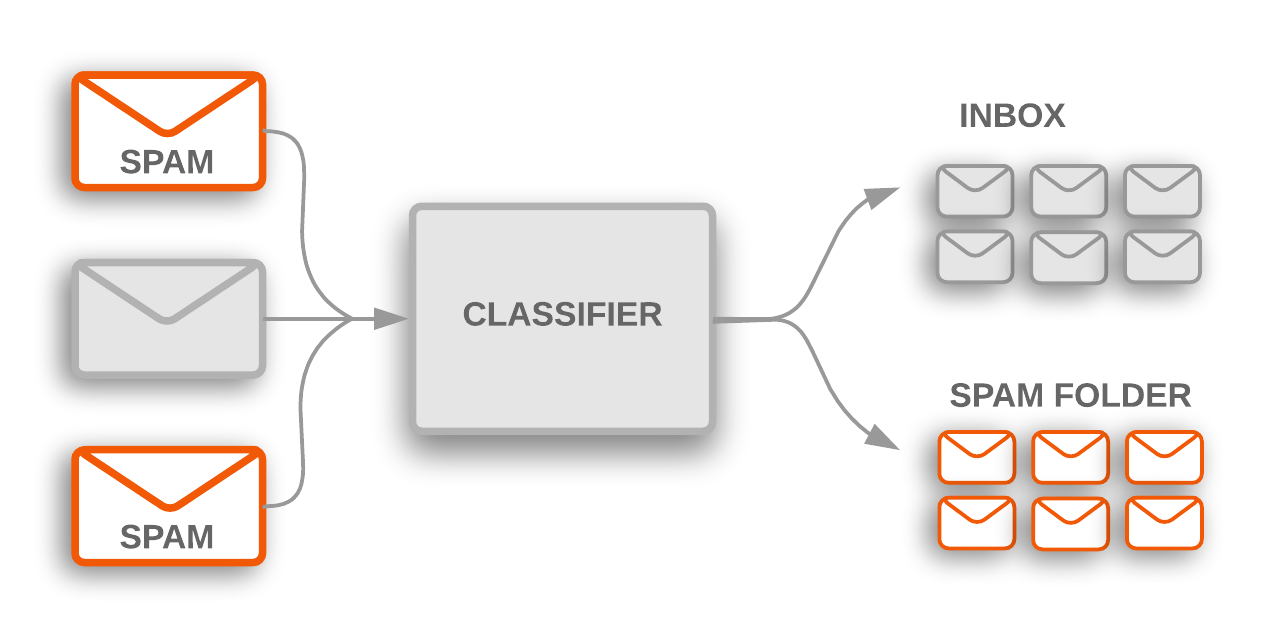 [Speaker Notes: Can we have more examples ….]
示例：文档归类
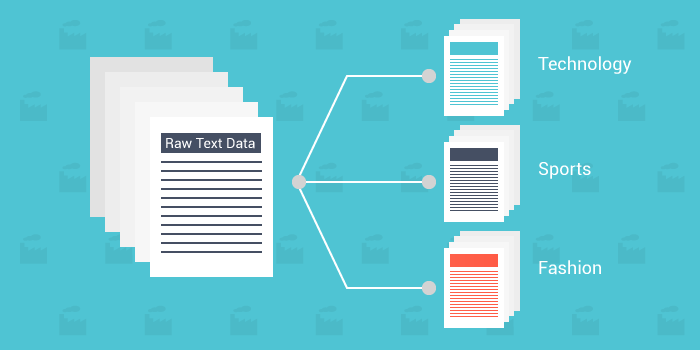 https://towardsdatascience.com/automated-text-classification-using-machine-learning-3df4f4f9570b
示例：情感分类
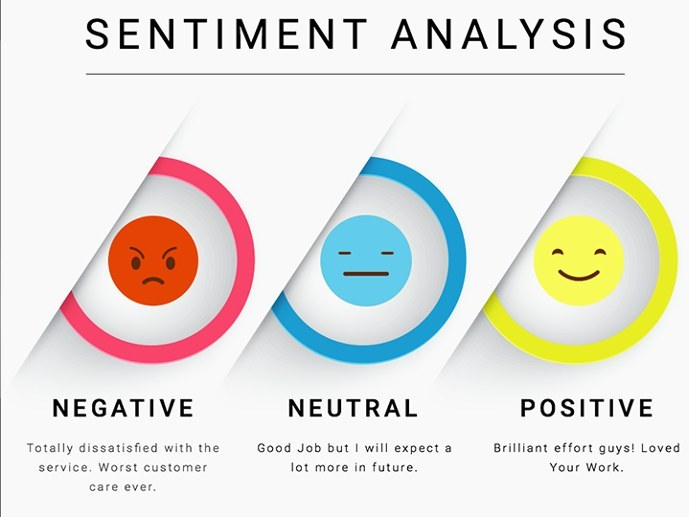 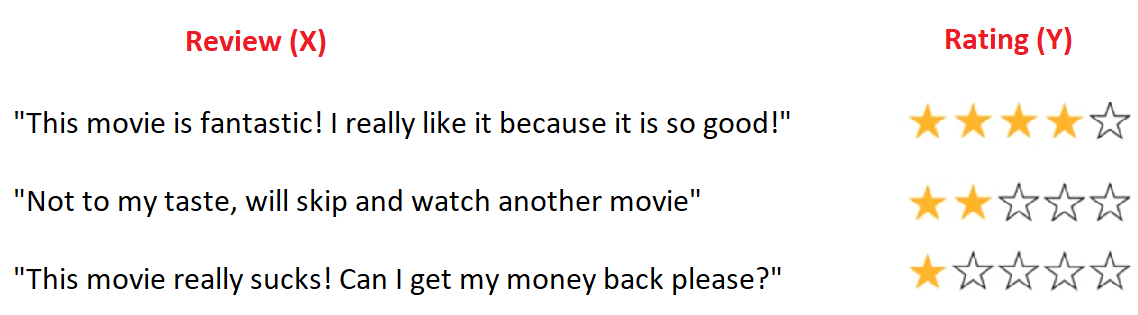 示例：文本分类
将样本x从文本形式转为向量形式
词袋模型（Bag-of-Words，BoW）模型
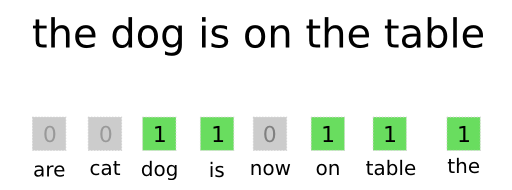 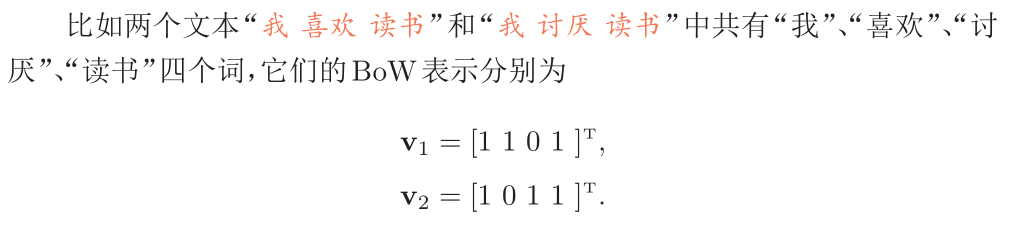 [Speaker Notes: 增加ngram]
示例：文本情感分类
根据文本内容来判断文本的相应类别
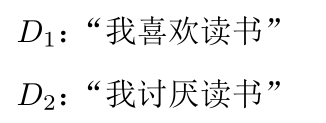 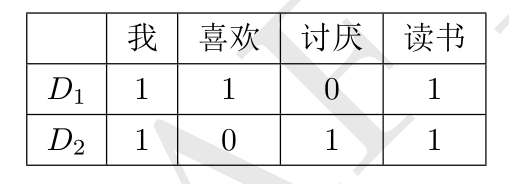 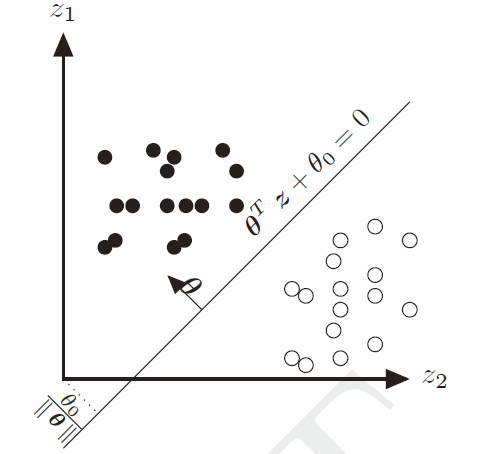 +
-
线性分类模型
线性模型
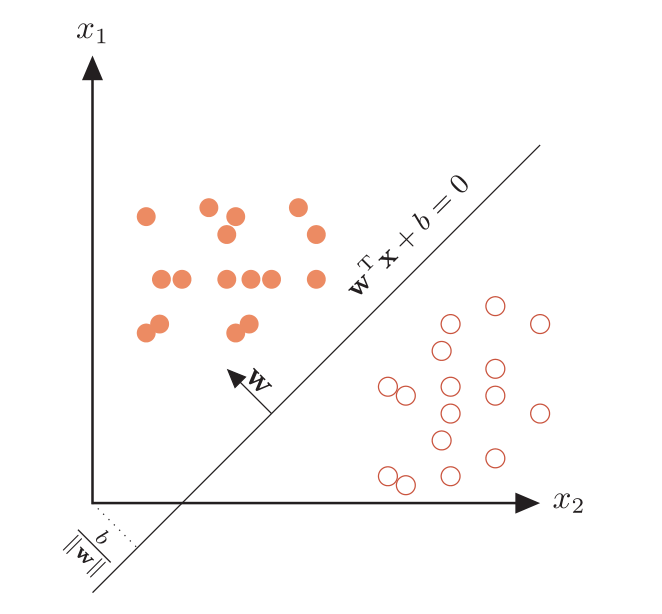 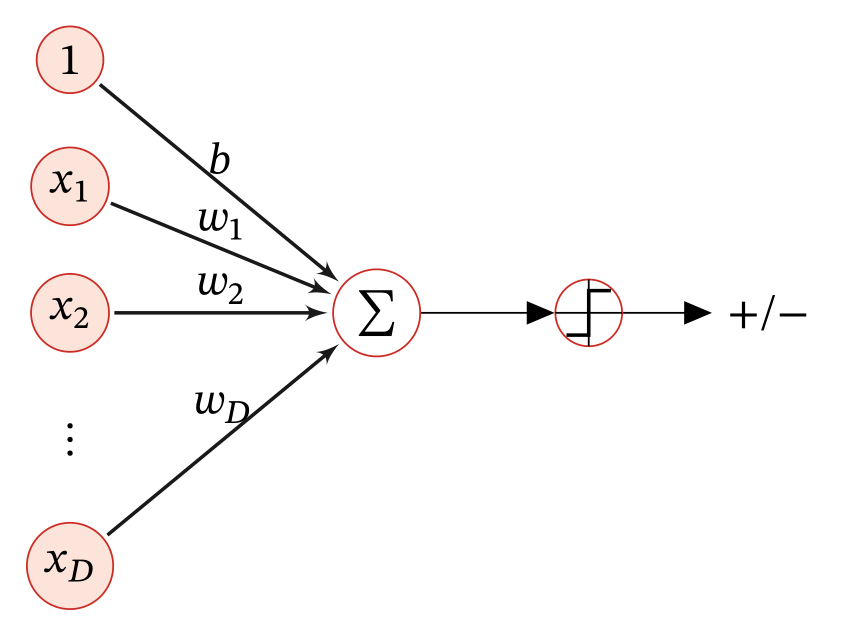 [Speaker Notes: 更换右边图片]
线性模型
Logistic回归
Softmax回归
感知器
支持向量机
Logistic Regression
Logistic Regression
模型
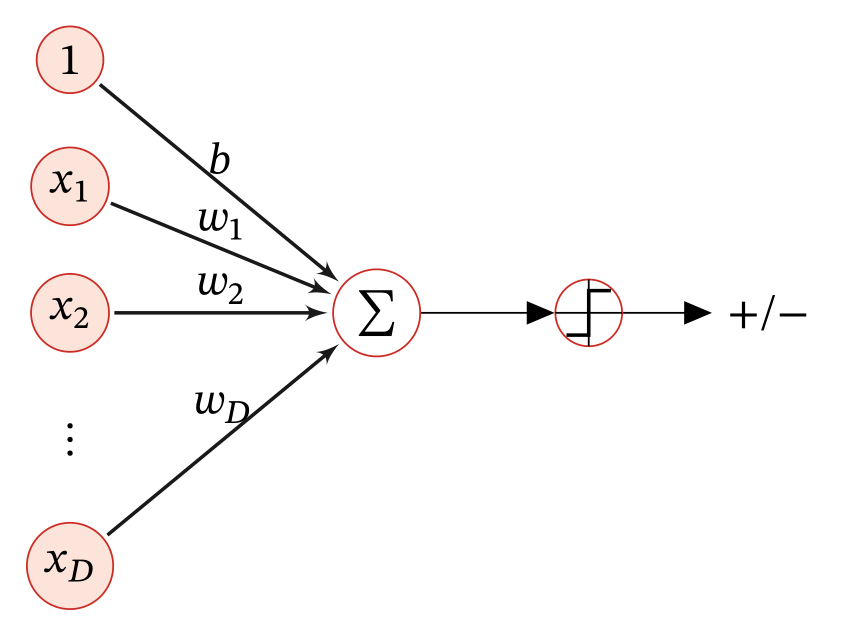 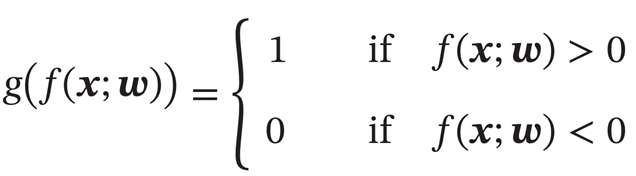 损失函数？
分类问题
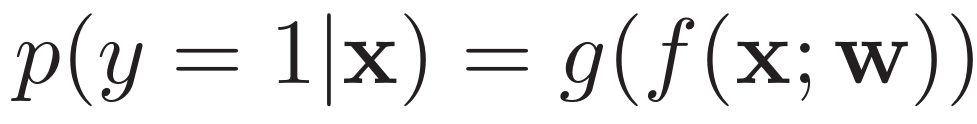 如何构建函数g？
Logistic函数与回归
Logistic函数




Logistic回归
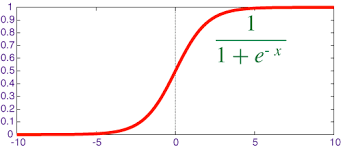 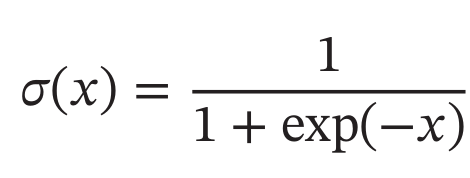 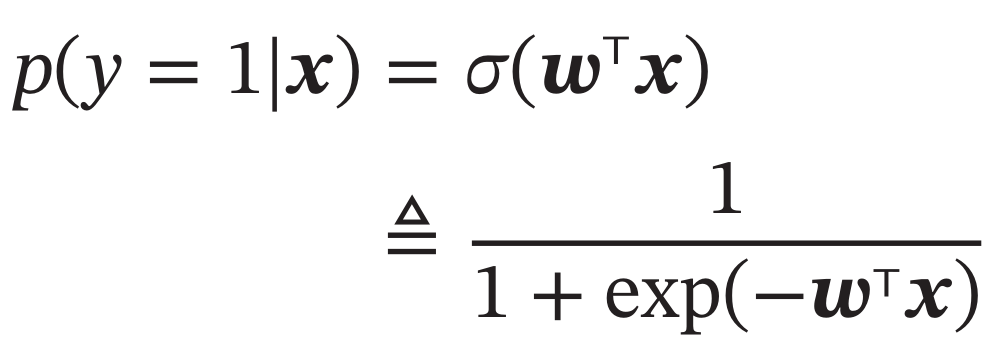 学习准则
如何衡量两个条件分布的差异？
熵（Entropy）
在信息论中，熵用来衡量一个随机事件的不确定性。
自信息（Self Information）
熵


熵越高，则随机变量的信息越多；
熵越低，则随机变量的信息越少 . 

在对分布 𝑞(𝑦) 的符号进行编码时，熵 𝐼(𝑞) 也是理论上最优的平均编码长度，这种编码方式称为熵编码（ Entropy Encoding ）
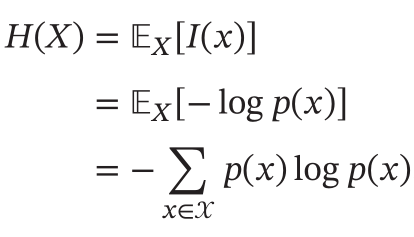 [Speaker Notes: 对应分布为p(x)的随机变量，熵H(p)表示其最优编码长度。]
交叉熵（Cross Entropy）
交叉熵是按照概率分布q的最优编码对真实分布为p的信息进行编码的长度。




在给定 𝑞 的情况下，如果 p和 𝑞 越接近，交叉熵越小；
如果 p 和 𝑞 越远，交叉熵就越大 .
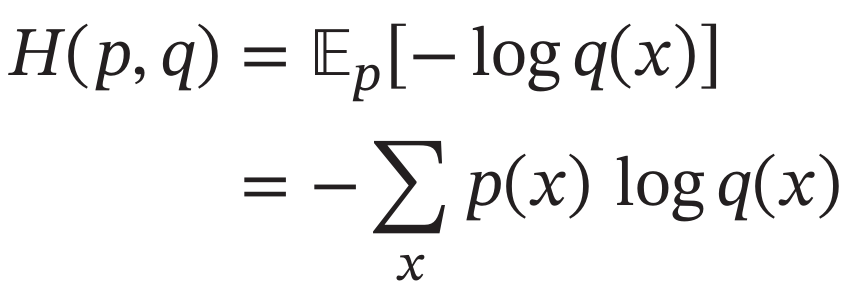 [Speaker Notes: 对应分布为p(x)的随机变量，熵H(p)表示其最优编码长度。]
KL散度（Kullback-Leibler Divergence）
KL散度是用概率分布q来近似p时所造成的信息损失量。
KL散度是按照概率分布q的最优编码对真实分布为p的信息进行编码，其平均编码长度（即交叉熵）H(p,q)和p的最优平均编码长度（即熵）H(p)之间的差异。
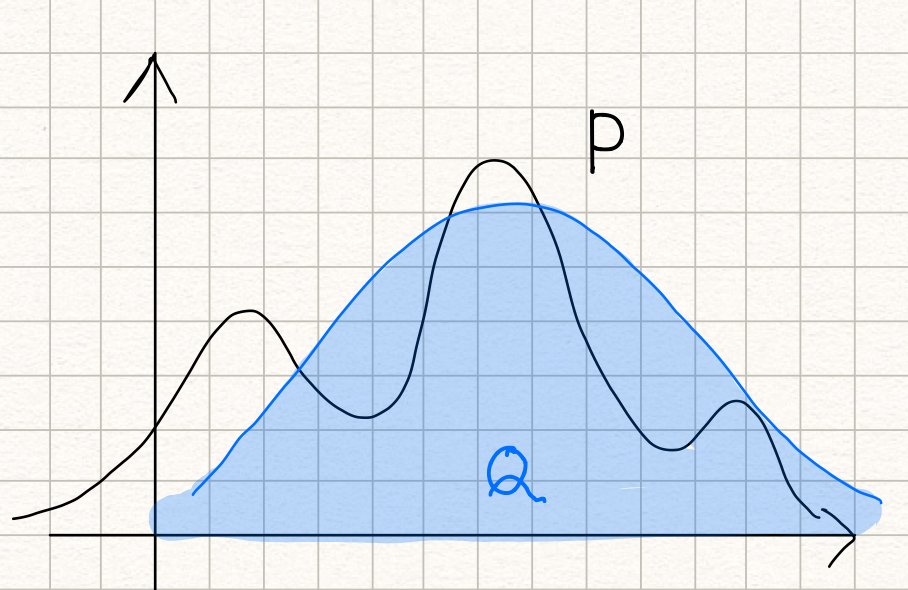 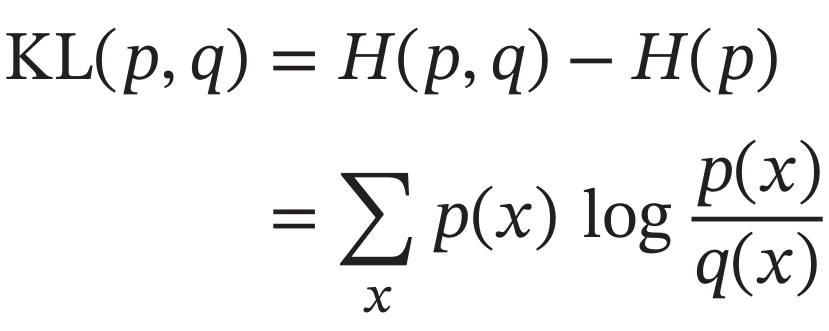 交叉熵损失
KL散度
交叉熵损失
负对数似然
梯度下降
交叉熵损失函数，模型在训练集的风险函数为



梯度为
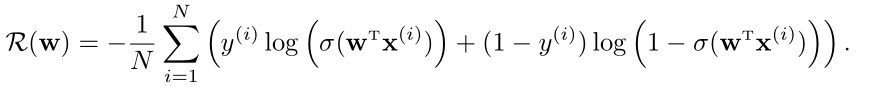 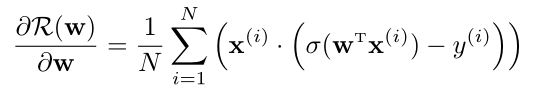 [Speaker Notes: 更换公式]
推导过程
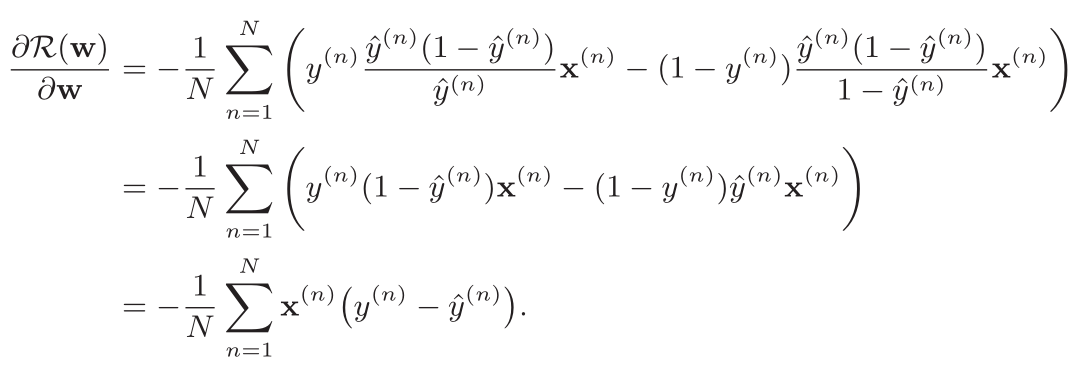 Logistic回归
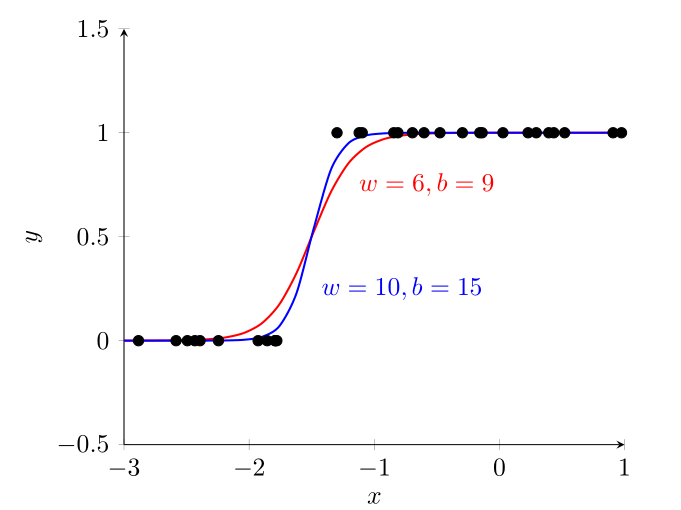 多分类（Multi-class Classification）
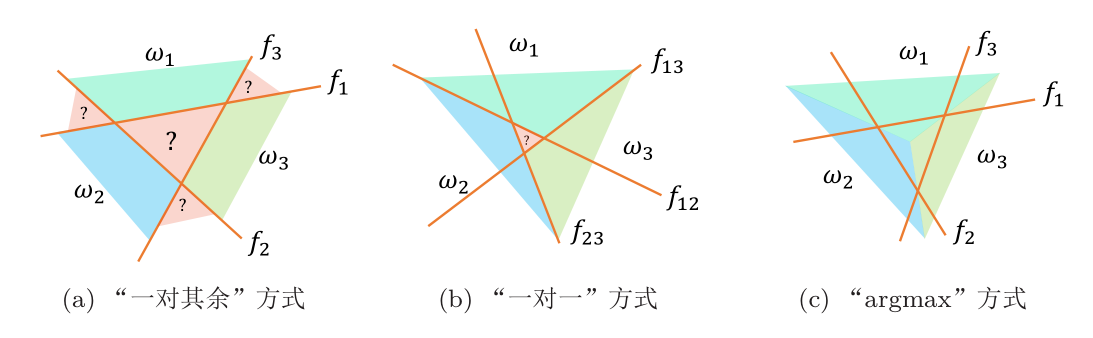 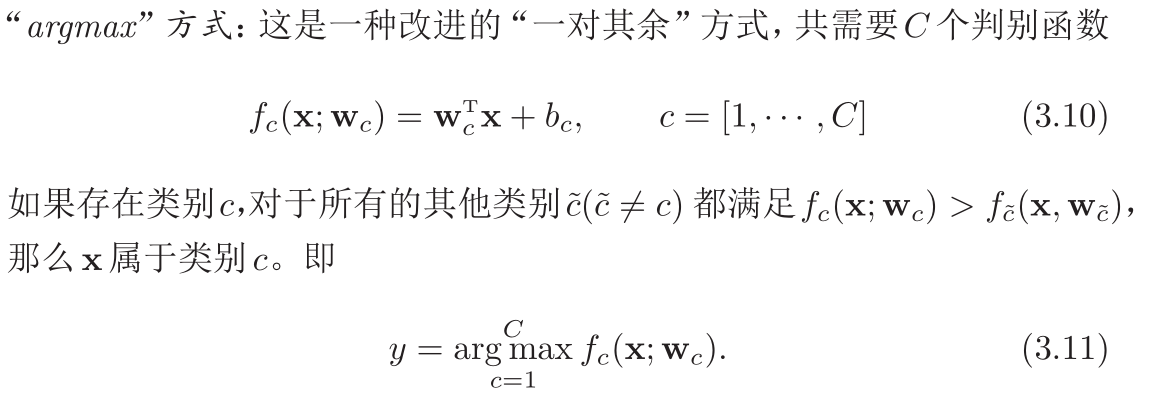 Softmax回归
多分类问题




Softmax函数
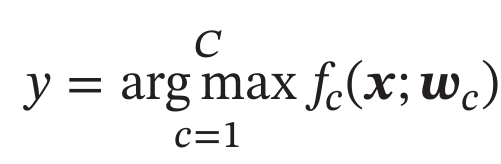 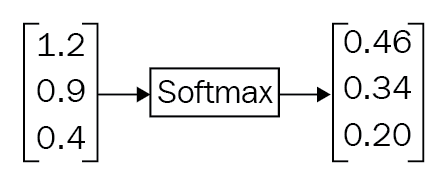 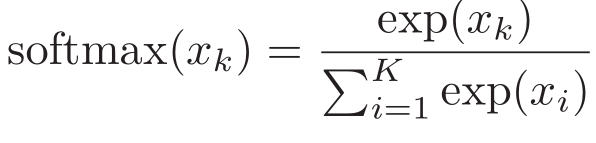 Softmax回归
利用softmax函数，目标类别y = c的条件概率为：
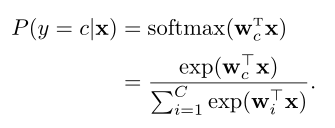 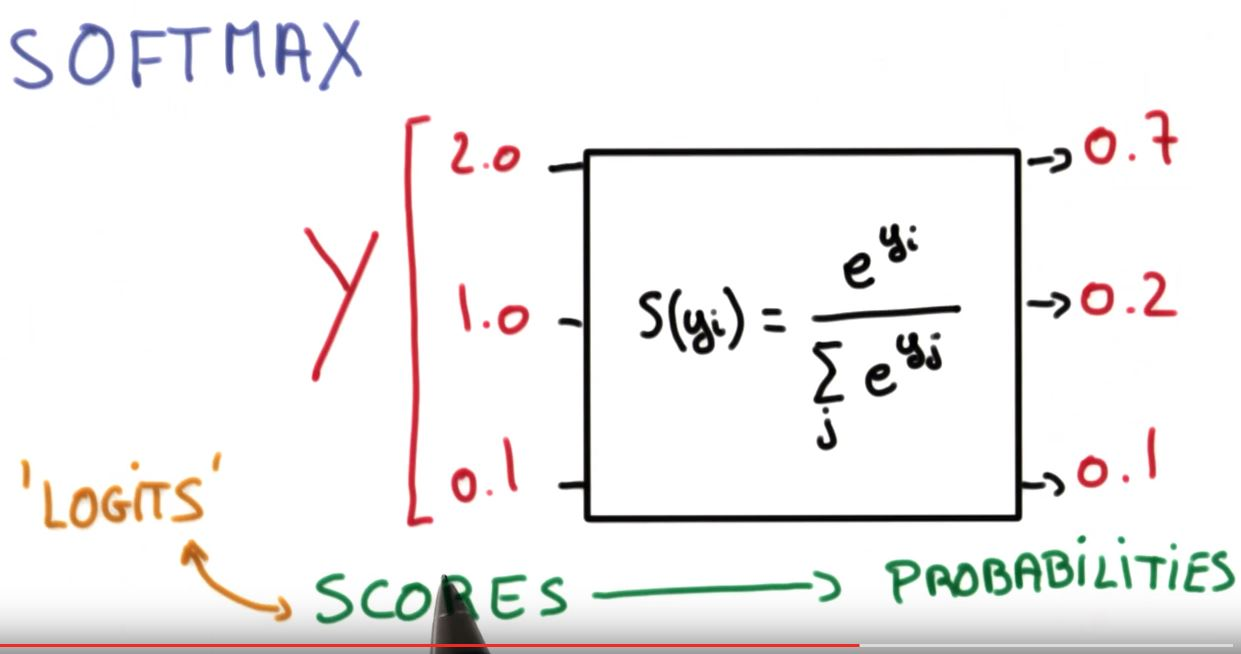 交叉熵损失
KL散度
交叉熵损失
负对数似然
参数学习
模型：Softmax回归

学习准则：交叉熵


优化：梯度下降
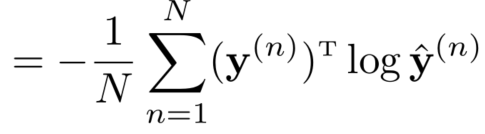 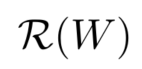 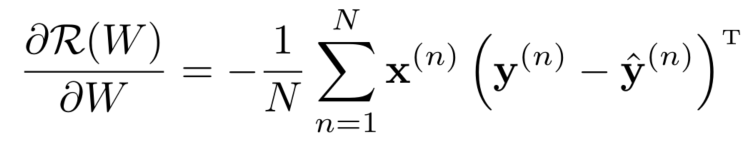 [Speaker Notes: 目标类别y = c的后验概率]
交叉熵损失函数
负对数似然损失函数




对于一个三类分类问题，类别为[0,0,1]，预测类别概率为[0.3,0.3,0.4]，则
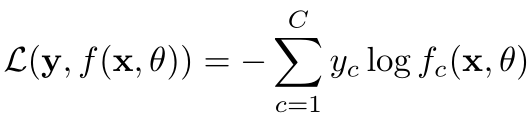 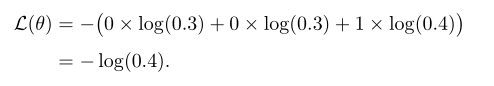 交叉熵损失
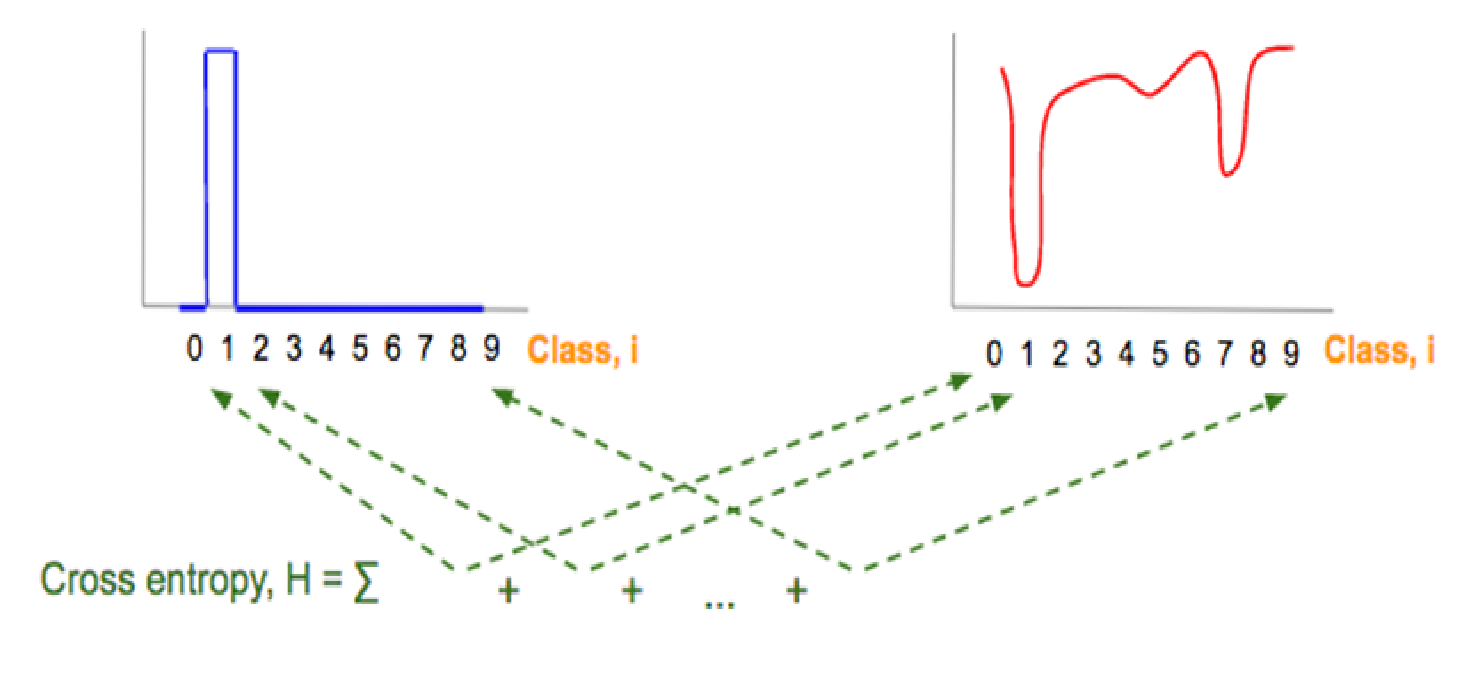 感知器
感知器
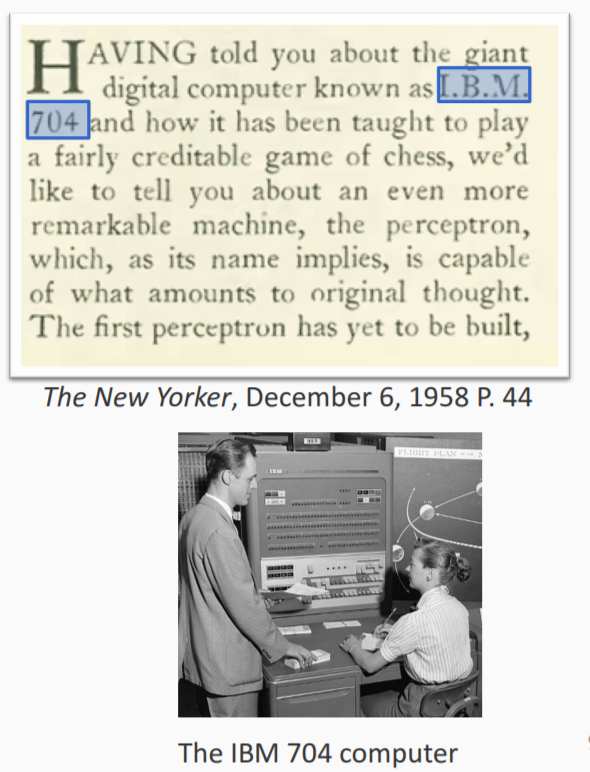 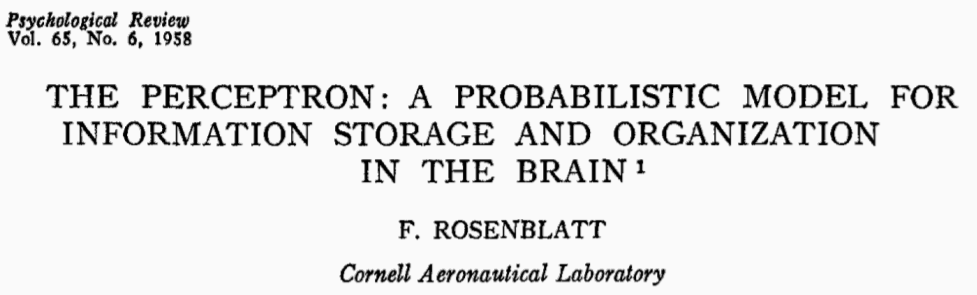 感知器
模拟生物神经元行为的机器，有与生物神经元相对应的部件，如权重（突触）、偏置（阈值）及激活函数（细胞体），输出为+1或-1。
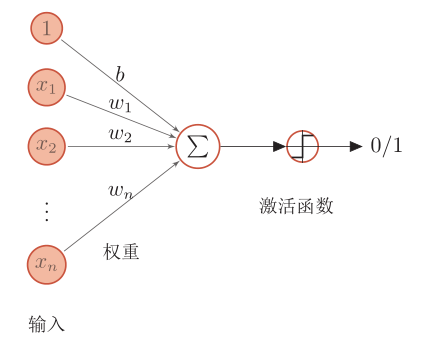 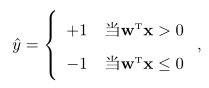 +1/-1
[Speaker Notes: 更换右边图片]
感知器
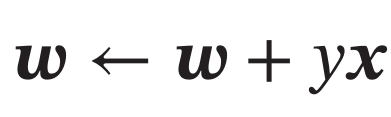 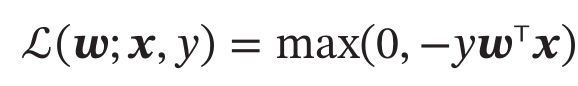 感知器的学习过程
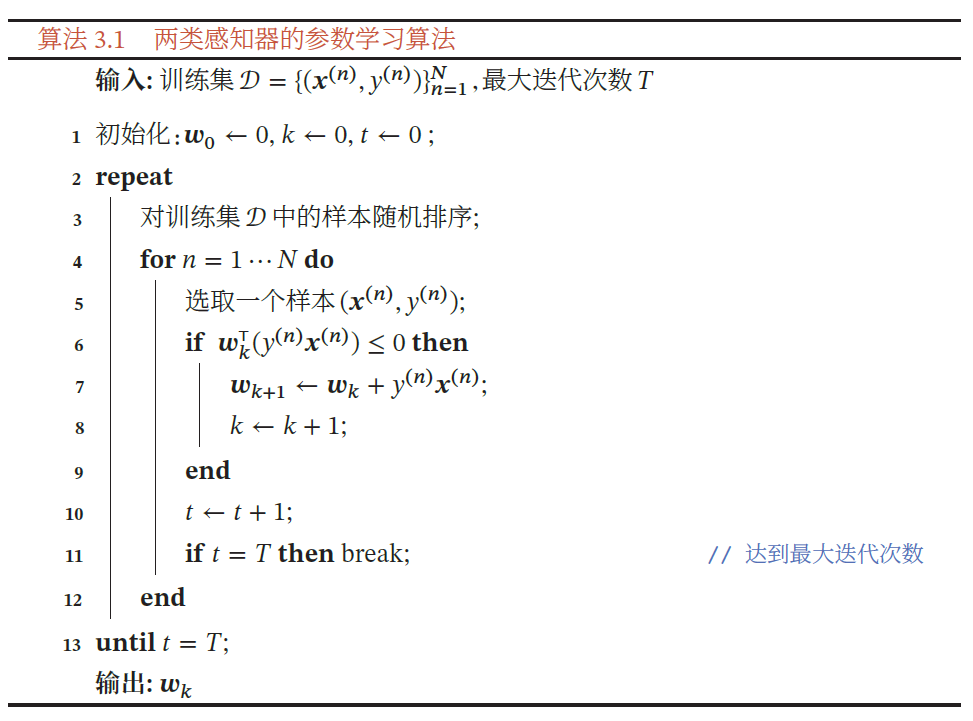 表示分错
对比Logistic回归的更新方式：
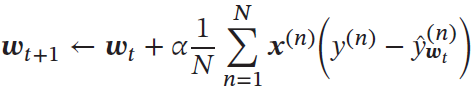 感知器参数学习的更新过程
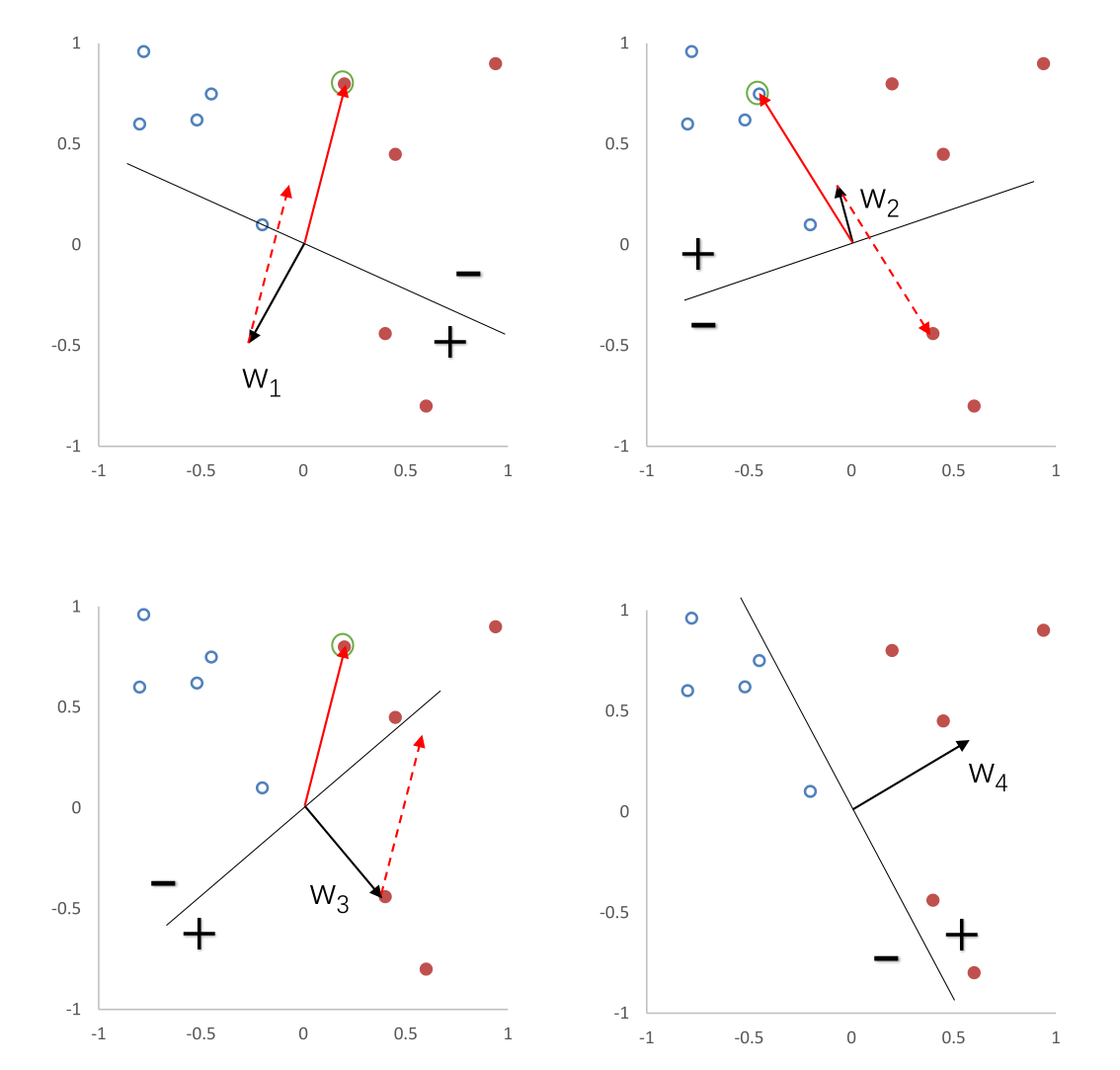 收敛性
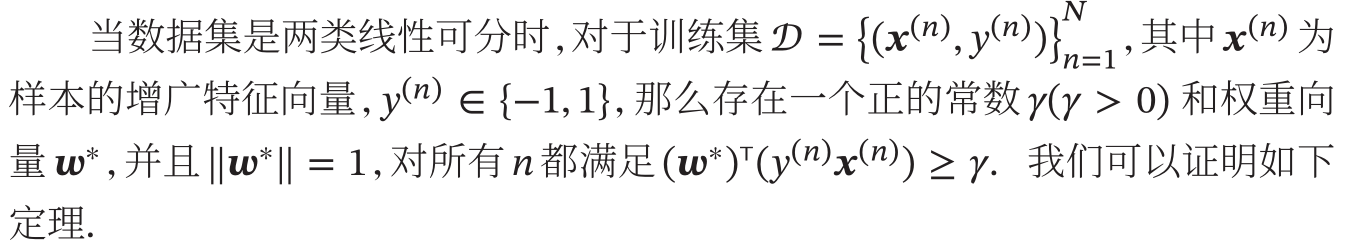 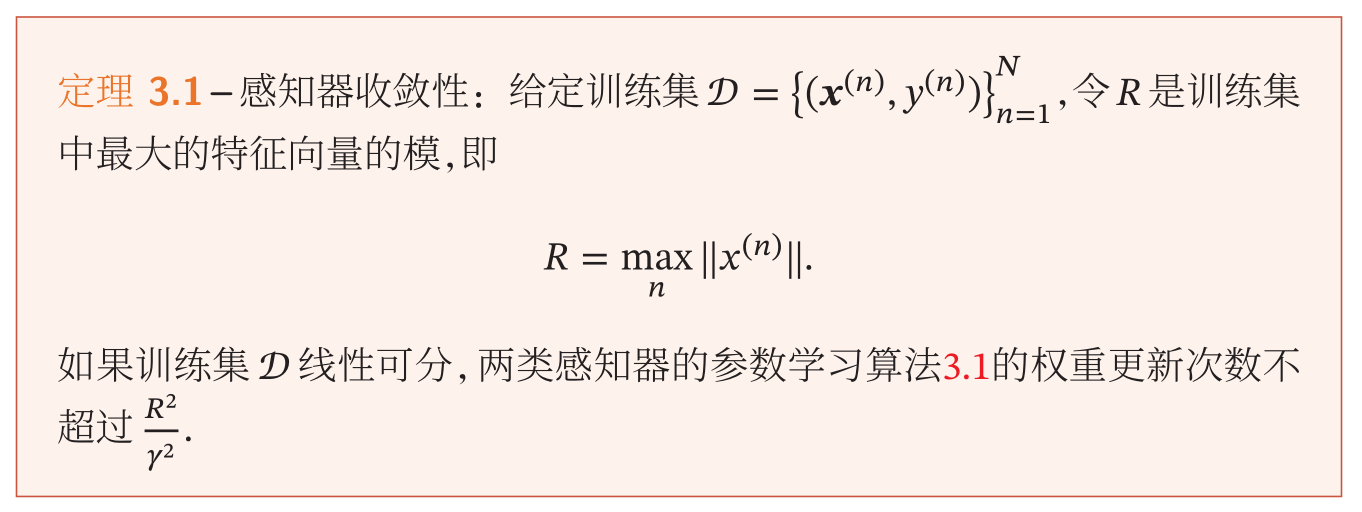 [Speaker Notes: Gamma定义]
证明过程
感知器的权重向量的更新方式为

在第𝐾 次更新时感知器的权重向量为


         的上界

         的下界
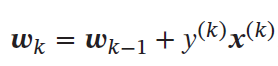 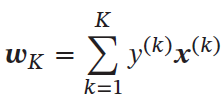 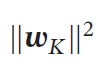 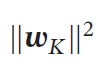 支持向量机（Support Vector Machine，SVM）
红色点称为“支持向量”
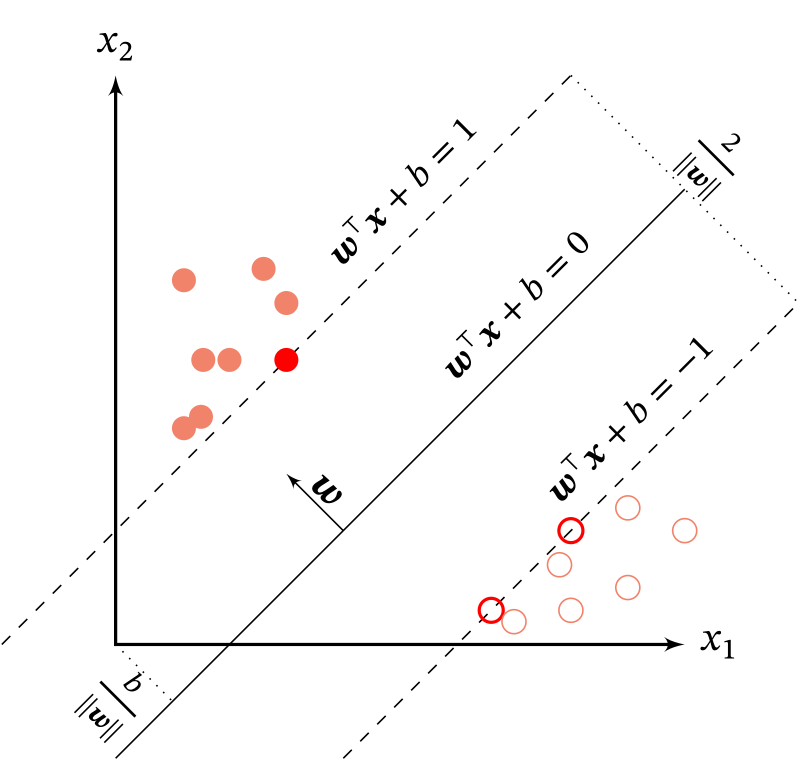 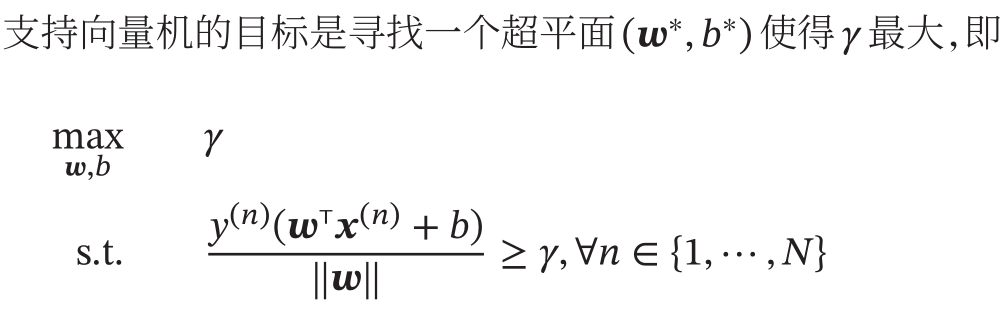 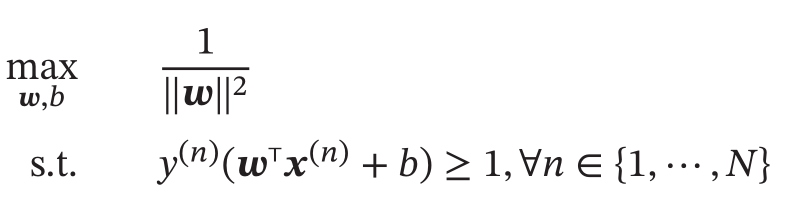 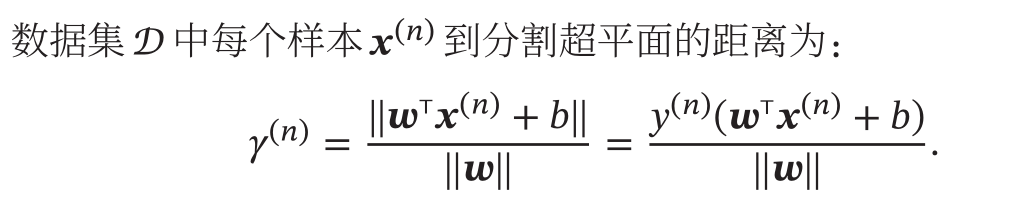 总结
线性分类模型小结
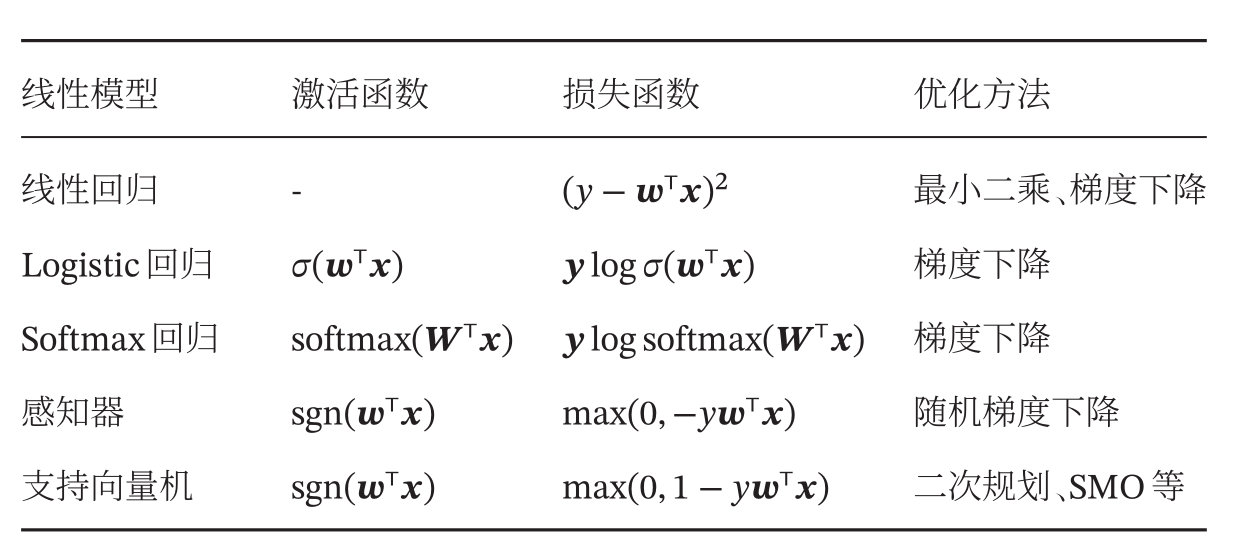 不同损失函数的对比
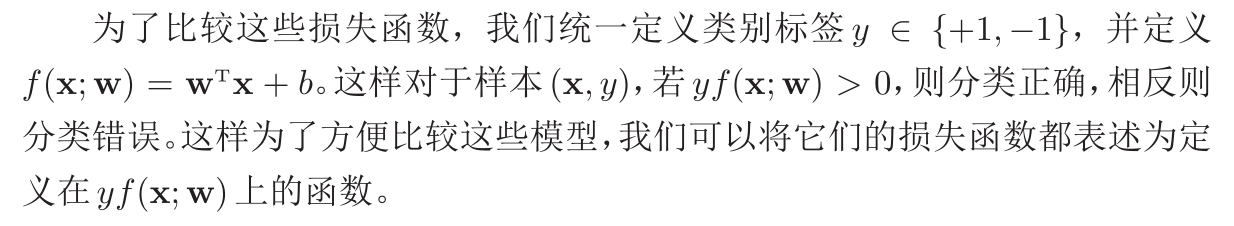 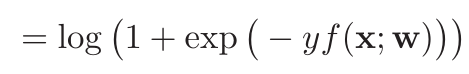 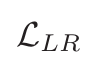 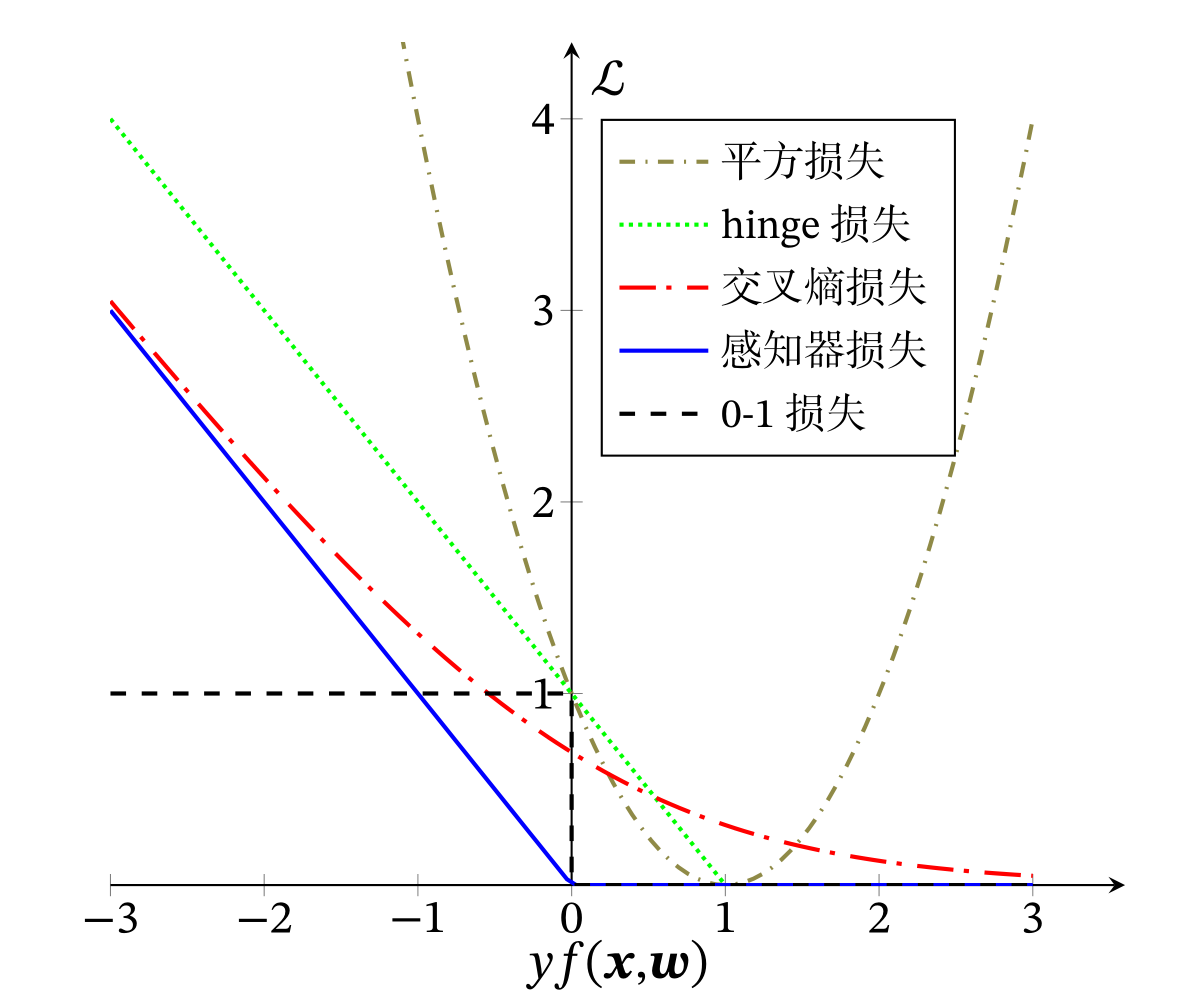 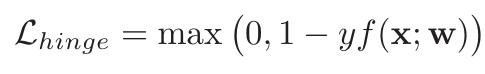 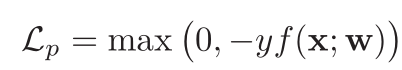 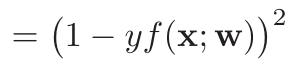 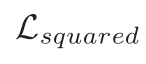 XOR问题
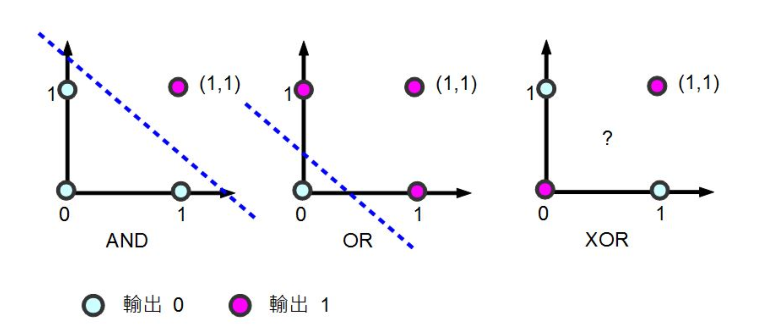 特征
http://playground.tensorflow.org
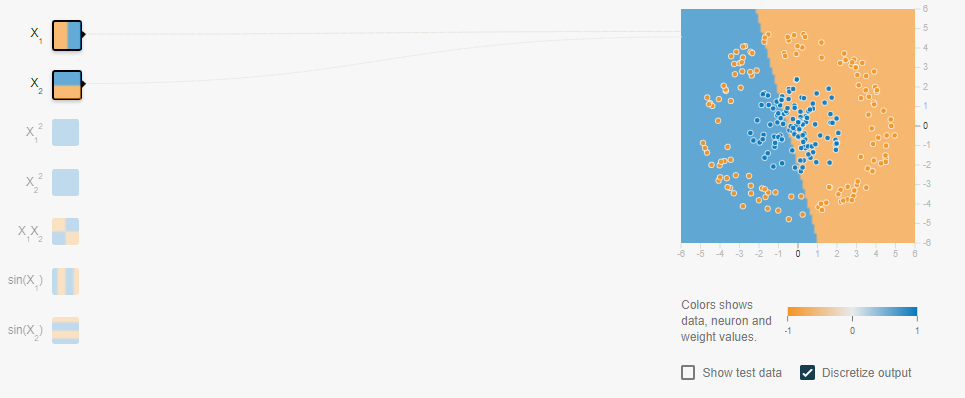 如何处理非线性可分问题？
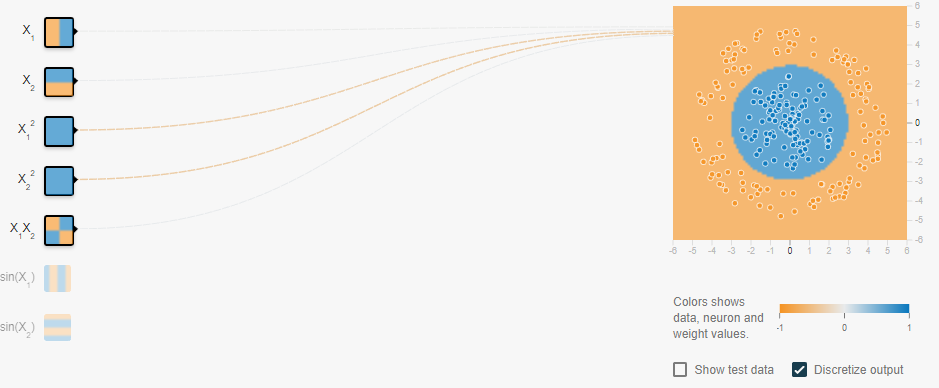 课后作业
掌握知识点
Logistic回归
Softmax回归
损失函数
编程练习
chap3_softmax_regression
谢  谢
https://nndl.github.io/